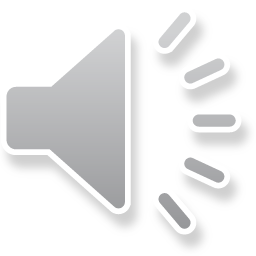 ROTATION
 LUCK
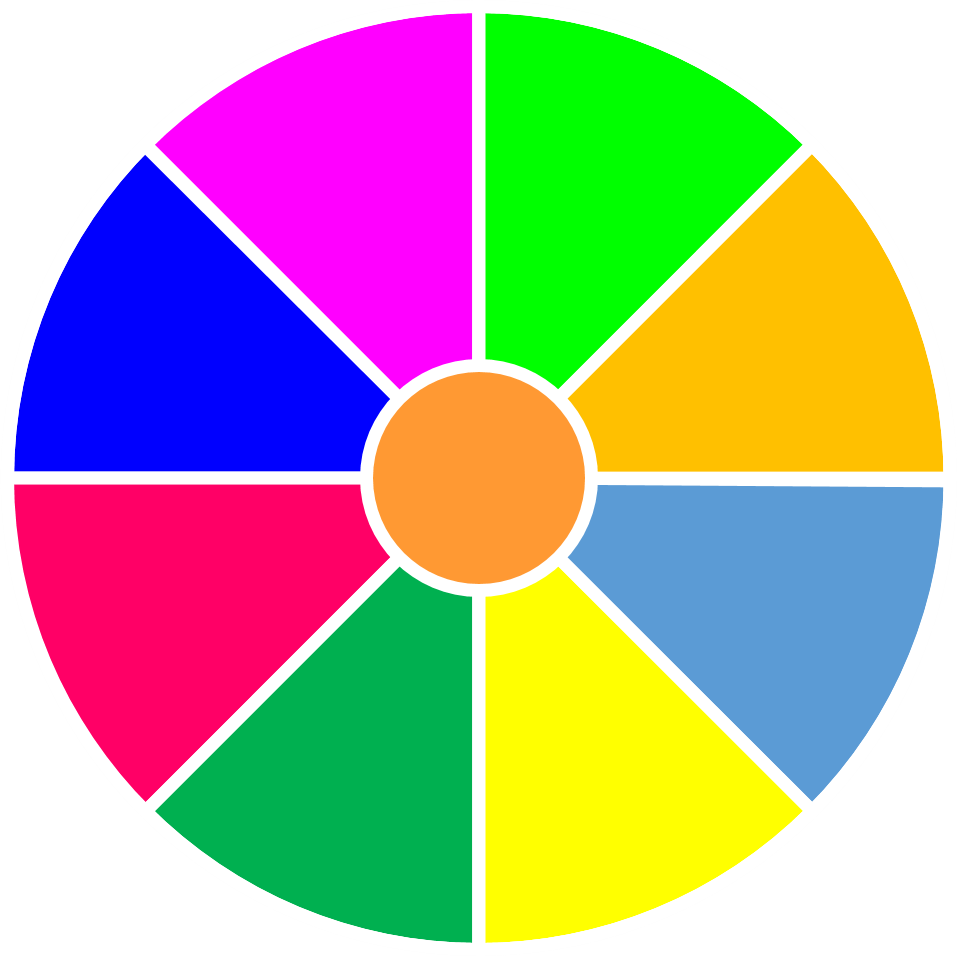 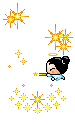 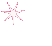 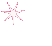 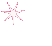 9
8
7
1
2
3
10
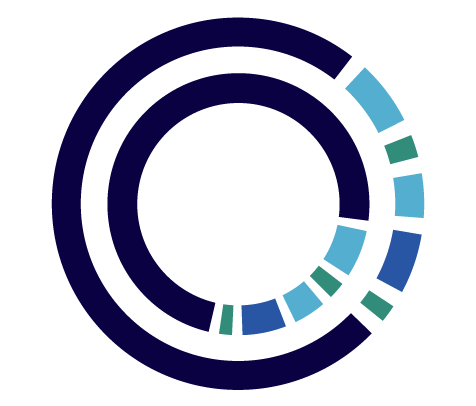 10
7
4
5
6
9
8
7
8
9
TURN
[Speaker Notes: Hs trả lời đúng 2 câu được quay lấy điểm/ điểm số có thể lấy có thể không]
Câu 1. Quá trình nội sinh ?
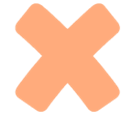 Xảy ra trong lòng 
Trái Đất
B. Xảy ra ở bên ngoài,trên bề mặt đất
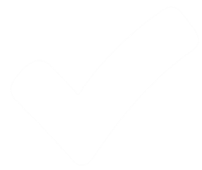 C. Có xu hướng làm cho bề mặt Trái Đất bằng phẳng hơn
D. Có xu hướng phá vỡ, sang bằng các dạng địa hình ban đầu, tạo ra các dạng địa hình mới
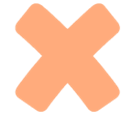 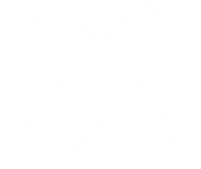 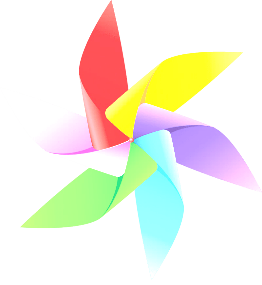 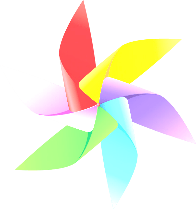 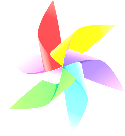 QUAY VỀ
Câu 2. Dạng địa hình nào sau đây do quá trình nội sinh tạo nên?
A. Đồng bằng ven biển
B. Núi lửa
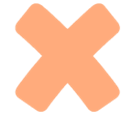 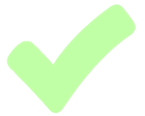 C. Cồn cát ven biển
D. Hang động đá vôi
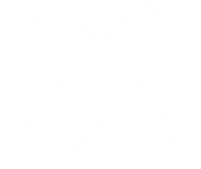 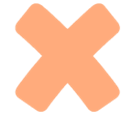 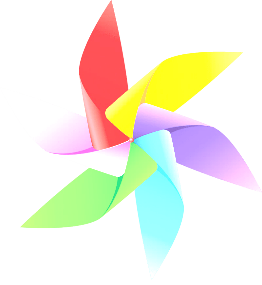 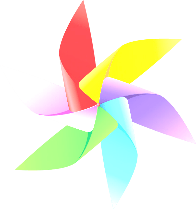 QUAY VỀ
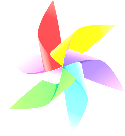 Câu 3. Đạng địa hình nào dưới đây do quá trình ngoại sinh tạo nên?
B. Các đứt gãy lớn trên bề mặt đất
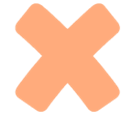 Các sống núi dưới
     đáy đại dương
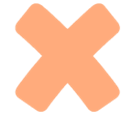 A. Các cồn cát ở   hoang mạc
C. Các dãy núi trên
 lục địa
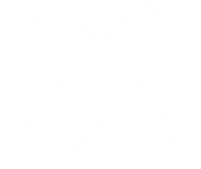 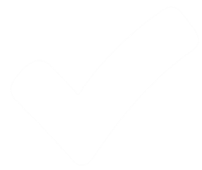 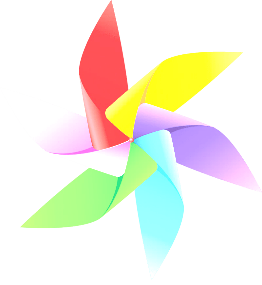 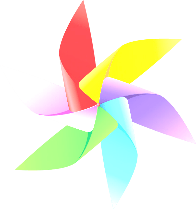 QUAY VỀ
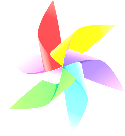 Câu 4.Đặc điểm của núi già?
A. Hình thành cách đây vài chục triệu năm
B. Tiếp tục được nâng cao
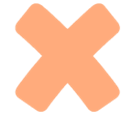 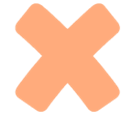 D.Tác động của nội sinh mạnh hơn ngoại sinh
C. Bị bào mòn mạnh
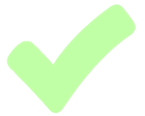 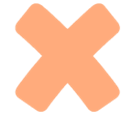 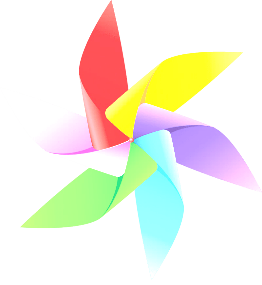 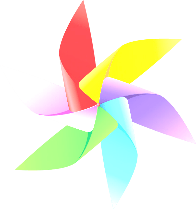 QUAY VỀ
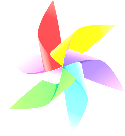 Câu 5. Đặc điểm núi trẻ?
A. Bị bào mòn mạnh
B.Tiếp tục được nâng cao
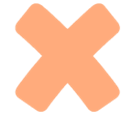 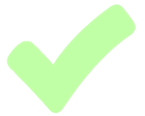 C. Tác động của ngoại sinh mạnh hơn nội sinh
D. Hình thành cách đây hàng trăm triệu năm
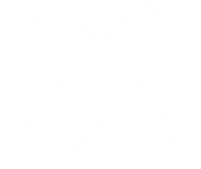 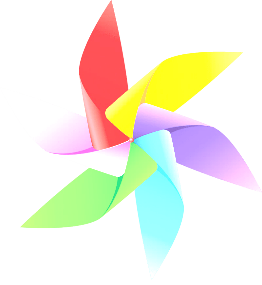 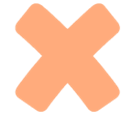 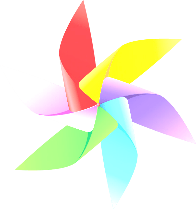 QUAY VỀ
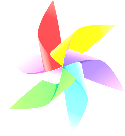 Câu 6. Núi lửa và động đất là hệ quả của?
A. Sự chuyển động của Trái Đất quanh Mặt Trời
B. Lực Cô-ri-ô-lit
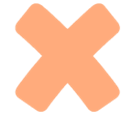 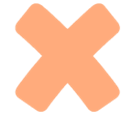 D. Sự di chuyển của các địa mảng
C. Sự chuyển động của Trái Đất quanh trục
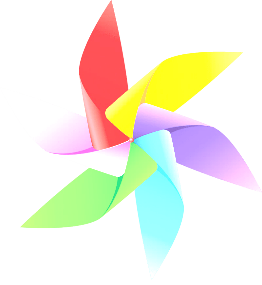 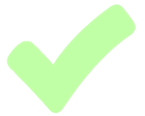 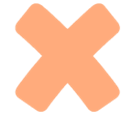 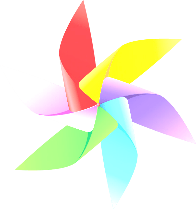 QUAY VỀ
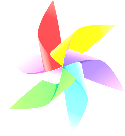 Câu 7.Vì sao nội sinh và ngoại sinh là hai quá trình đối nghịch nhau?
Nội sinh là quá trình xảy ra bên trong Trái Đất, thường làm cho bề mặt đất nâng lên, gồ ghề.
Ngoại sinh là quá trình xảy ra bên ngoài, trên bề mặt đất, làm san bằng, hạ thấp địa hình.
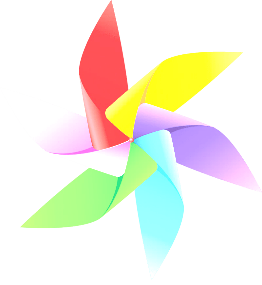 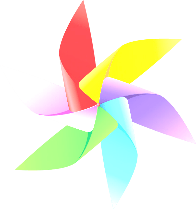 QUAY VỀ
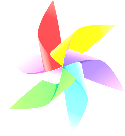 Câu 8. Vành đai lửa lớn nhất thế giới hiện nay là?
A. Thái Bình Dương
B. Ấn Độ Dương
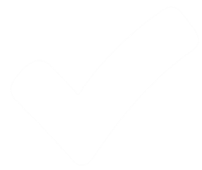 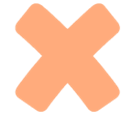 C. Đại Tây Dương
D. Địa Trung Hải
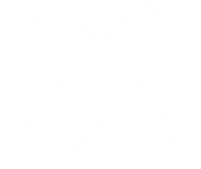 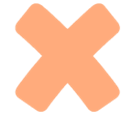 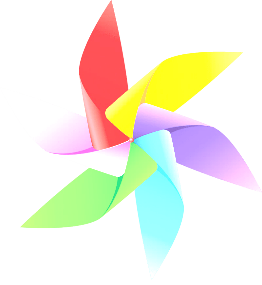 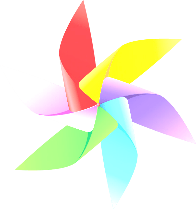 QUAY VỀ
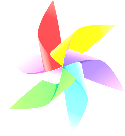 Câu 9.Sản phẩm phun trào của núi lửa là?
A. Đất đá
B. Mắc ma
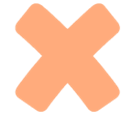 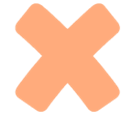 D. Dung nham
C. Tro bụi
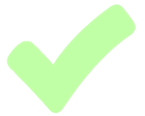 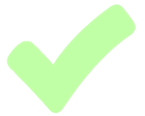 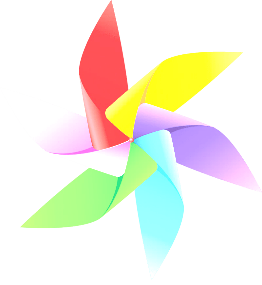 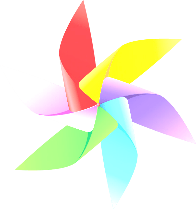 QUAY VỀ
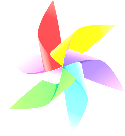 NÚI LỬA VÀ ĐỘNG ĐẤT
TIẾT 16, BÀI 12
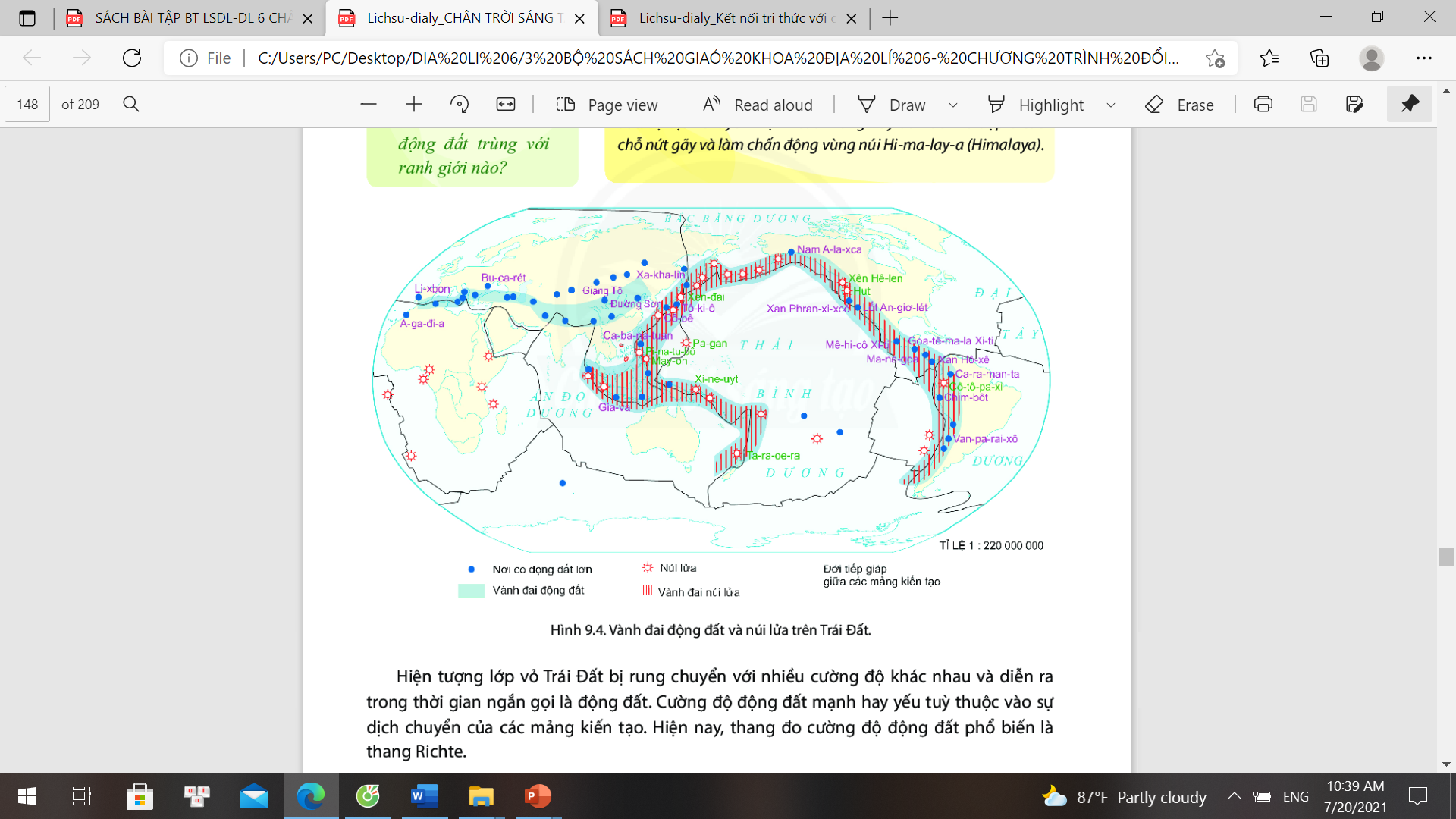 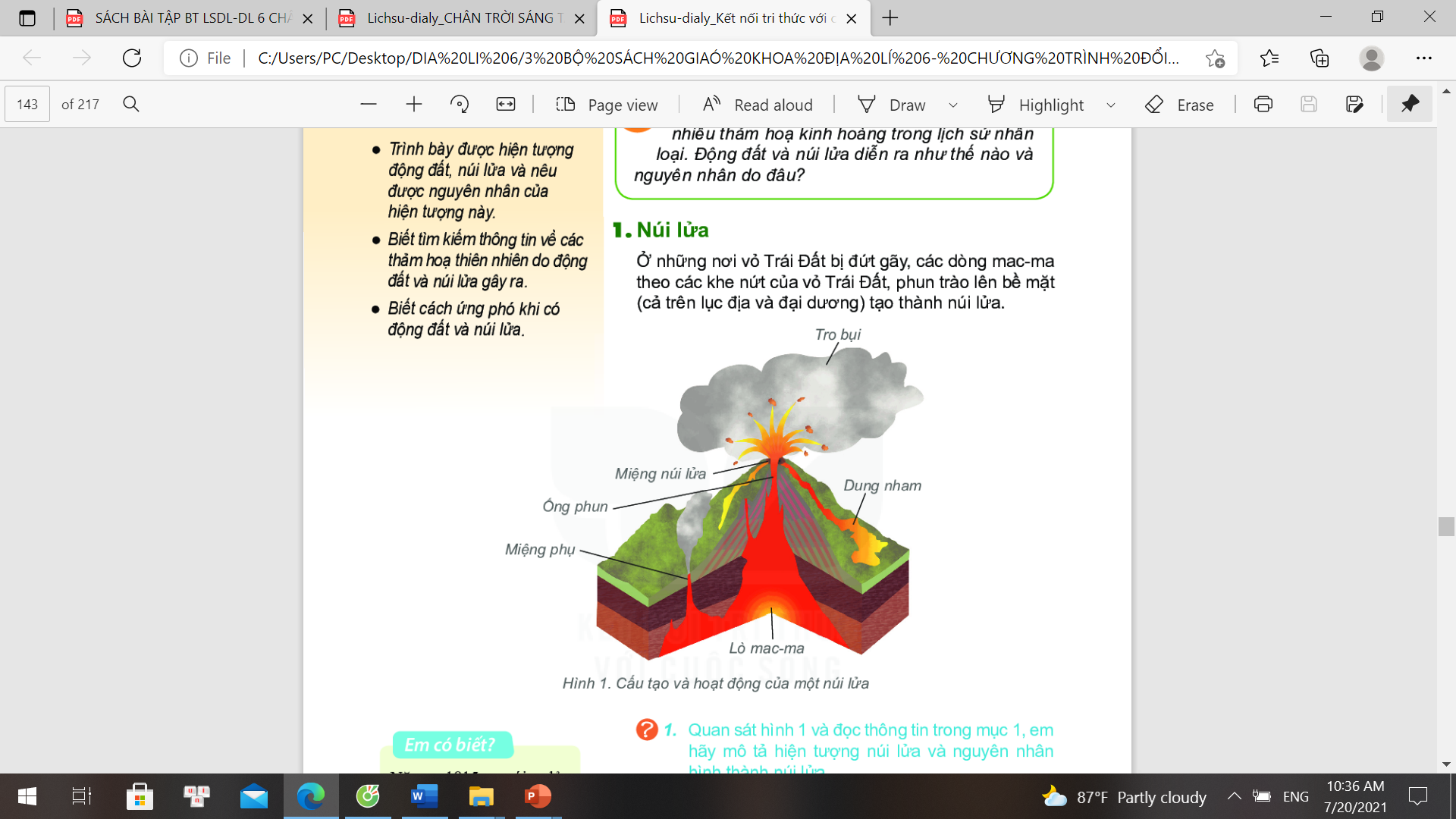 1
Núi lửa
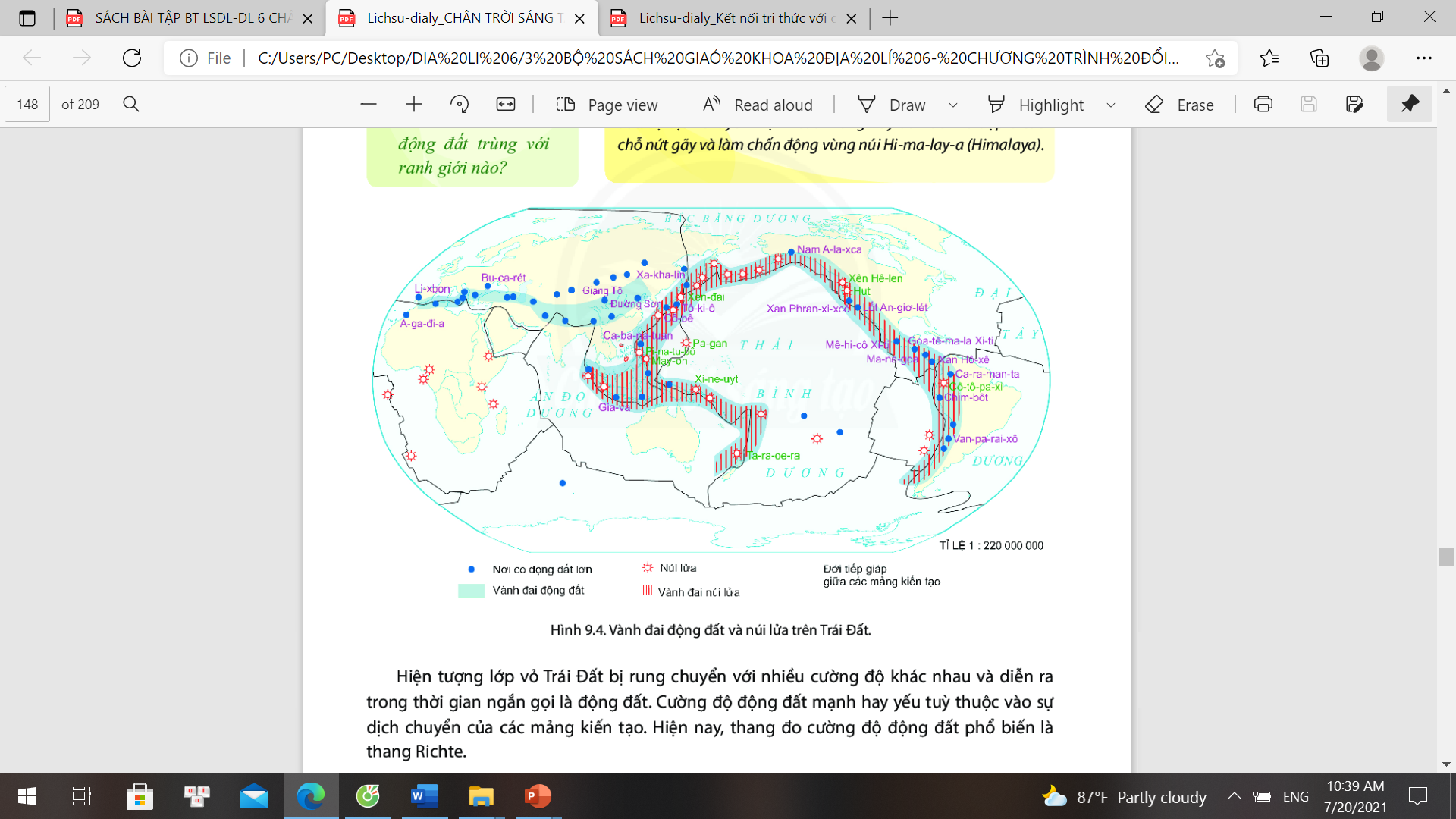 2
Động đất
1
Núi lửa
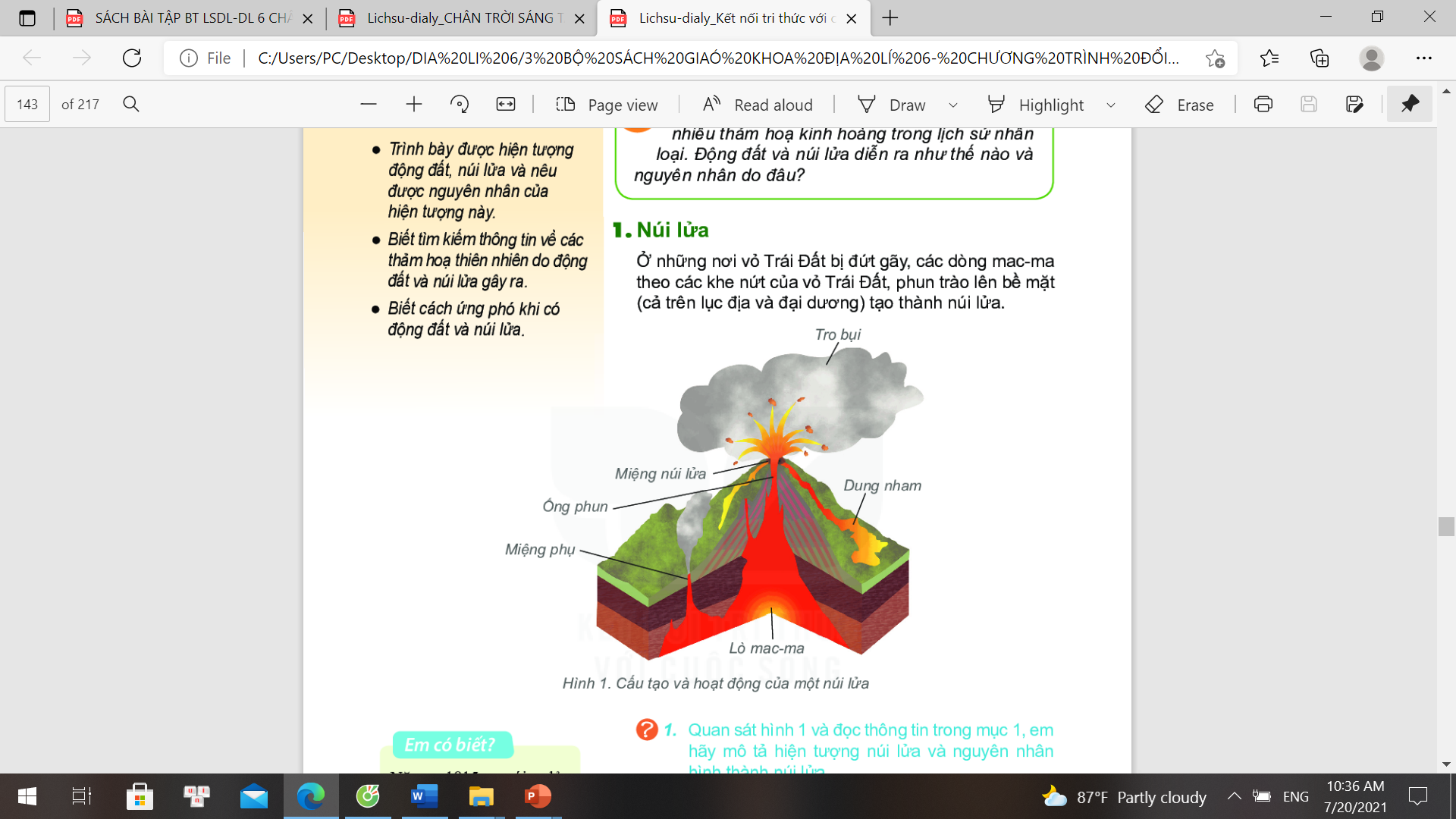 Hình 1. Cấu tạo và hoạt động của núi lửa
THẢO LUẬN CẶP ĐÔI
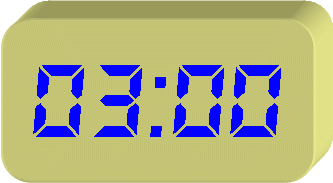 Nguyên nhân sinh ra
 núi lửa
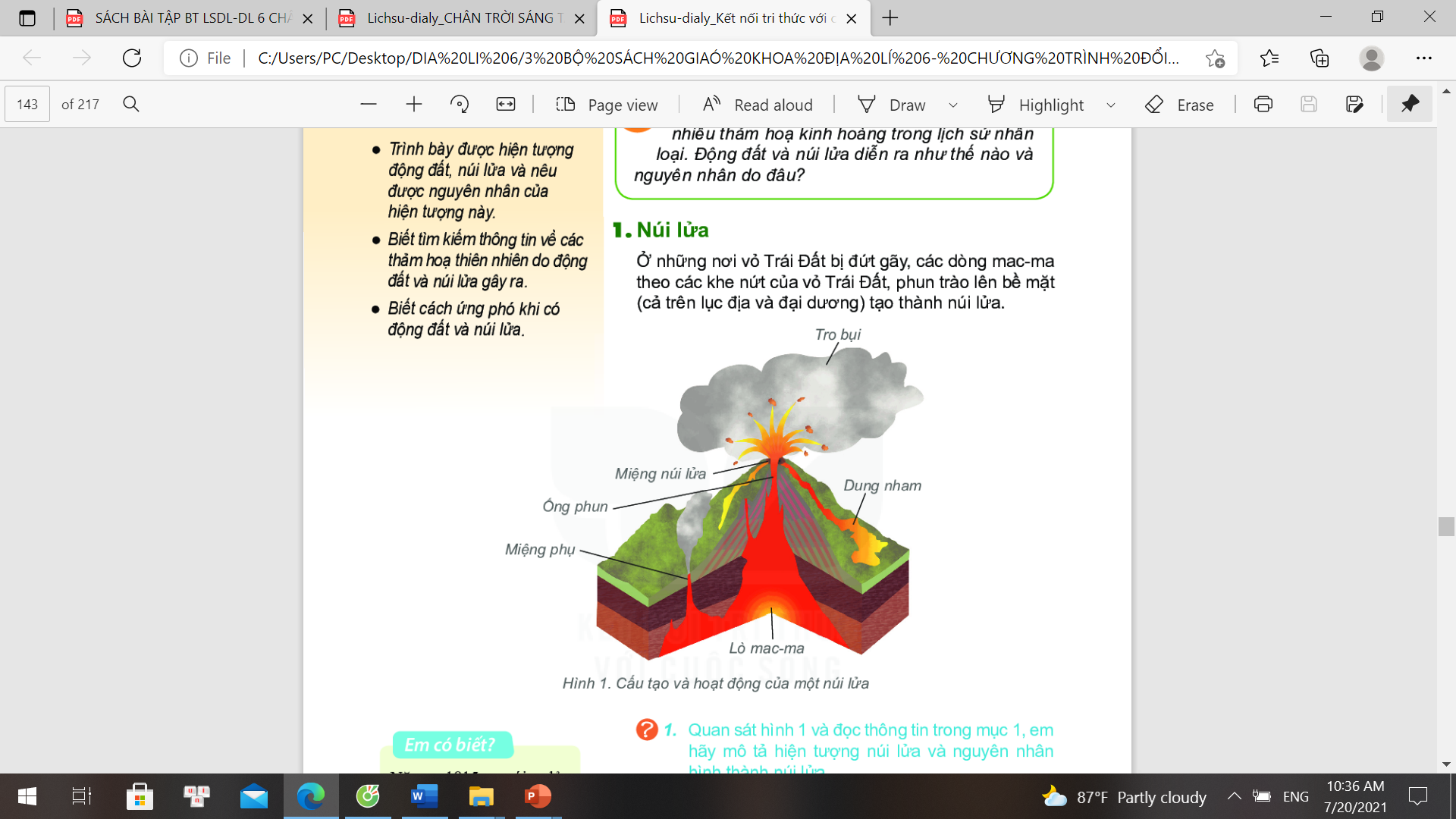 Các bộ phận của 
núi lửa
Lò mác ma, miệng núi lửa, ống phun
Tính mạng con người,môi trường, đời sống và sản xuất
Hậu quả do núi lửa 
hoạt động gây ra
Dấu hiệu nhận biết 
núi lửa chuẩn bị hoạt động
Mặt đất rung nhẹ, nóng hơn, có khí bốc lên ở miệng núi
Hình 1. Cấu tạo và hoạt động của núi lửa
Khi có các dấu hiệu, người dân phải nhanh chóng sơ tán
Cách gì để phòng tránh
THẢO LUẬN CẶP ĐÔI
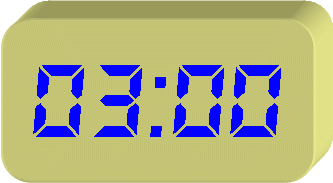 Do mac ma từ trong lòng trái đất theo các khe nứt của vỏ Trái Đất phun trào lên bề mặt
Nguyên nhân sinh ra
 núi lửa
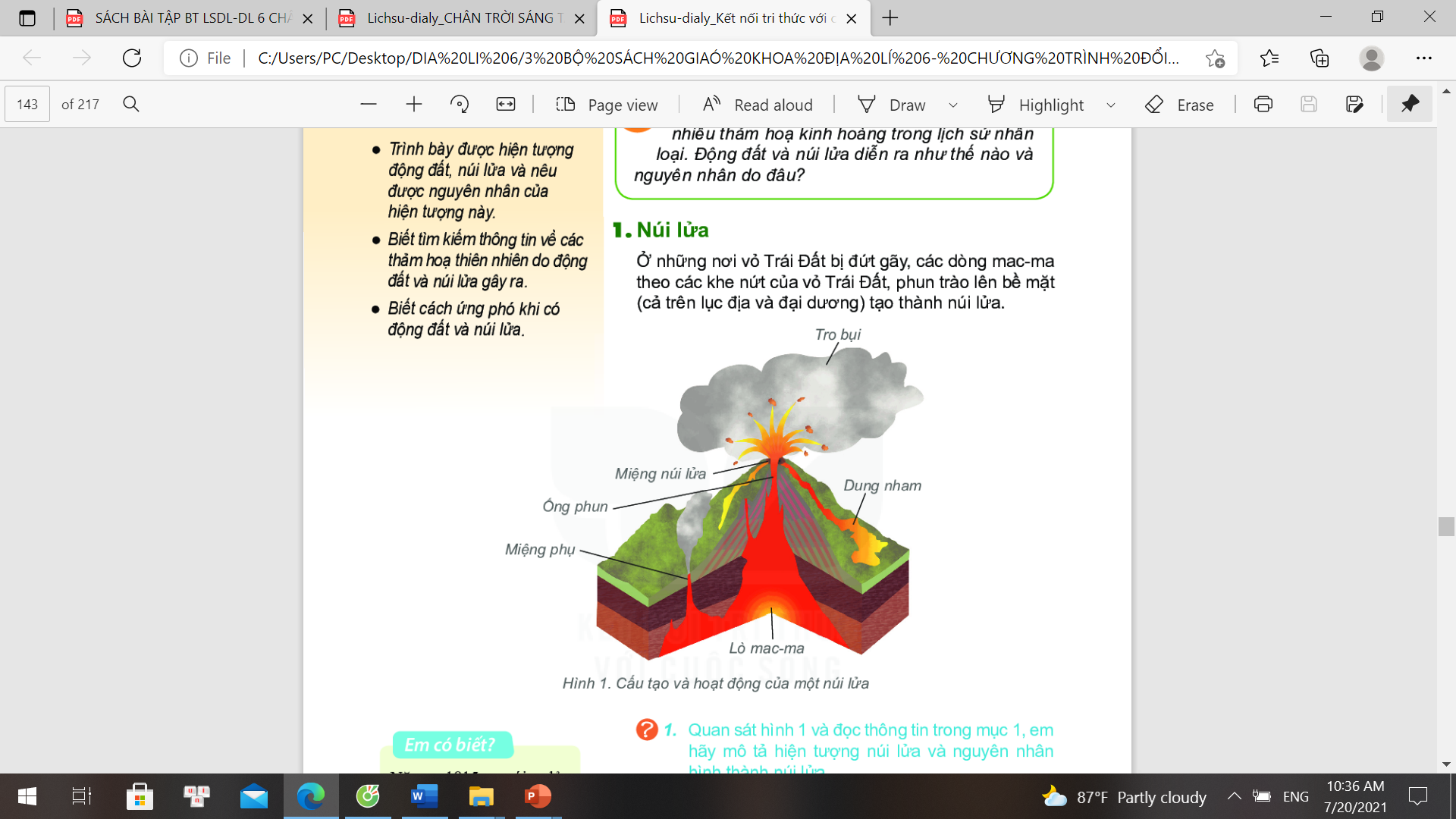 Các bộ phận của 
núi lửa
Lò mác ma, miệng núi lửa, ống phun
Tính mạng con người,môi trường, đời sống và sản xuất
Hậu quả do núi lửa 
hoạt động gây ra
Dấu hiệu nhận biết 
núi lửa chuẩn bị hoạt động
Mặt đất rung nhẹ, nóng hơn, có khí bốc lên ở miệng núi
Hình 1. Cấu tạo và hoạt động của núi lửa
Cách  để phòng tránh tránh núi lửa
Khi có các dấu hiệu, người dân phải nhanh chóng sơ tán
1
Núi lửa
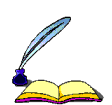 - Núi lửa là hình thức phun trào măcma ở dưới sâu lên mặt đất
- Các bộ phận của núi lửa: lò mac-ma, miệng núi lửa, ống phun.
Hậu quả : Ảnh hưởng đến tính mạng 
con người, môi trường, đời sống và sản xuất của con người…
2
Động đất
Thế nào là hiện tượng động đất?
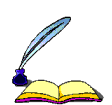 - Động đất là những rung chuyển đột ngột mạnh mẽ của vỏ Trái Đất.
THẢO LUẬN CẶP ĐÔI
1
Nguyên nhân gây ra động đất
2
Hậu quả của động đất
2
Động đất
THẢO LUẬN CẶP ĐÔI
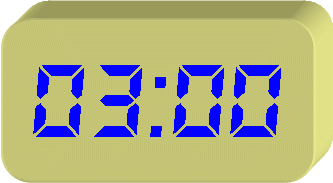 1
Nguyên nhân gây ra động đất
2
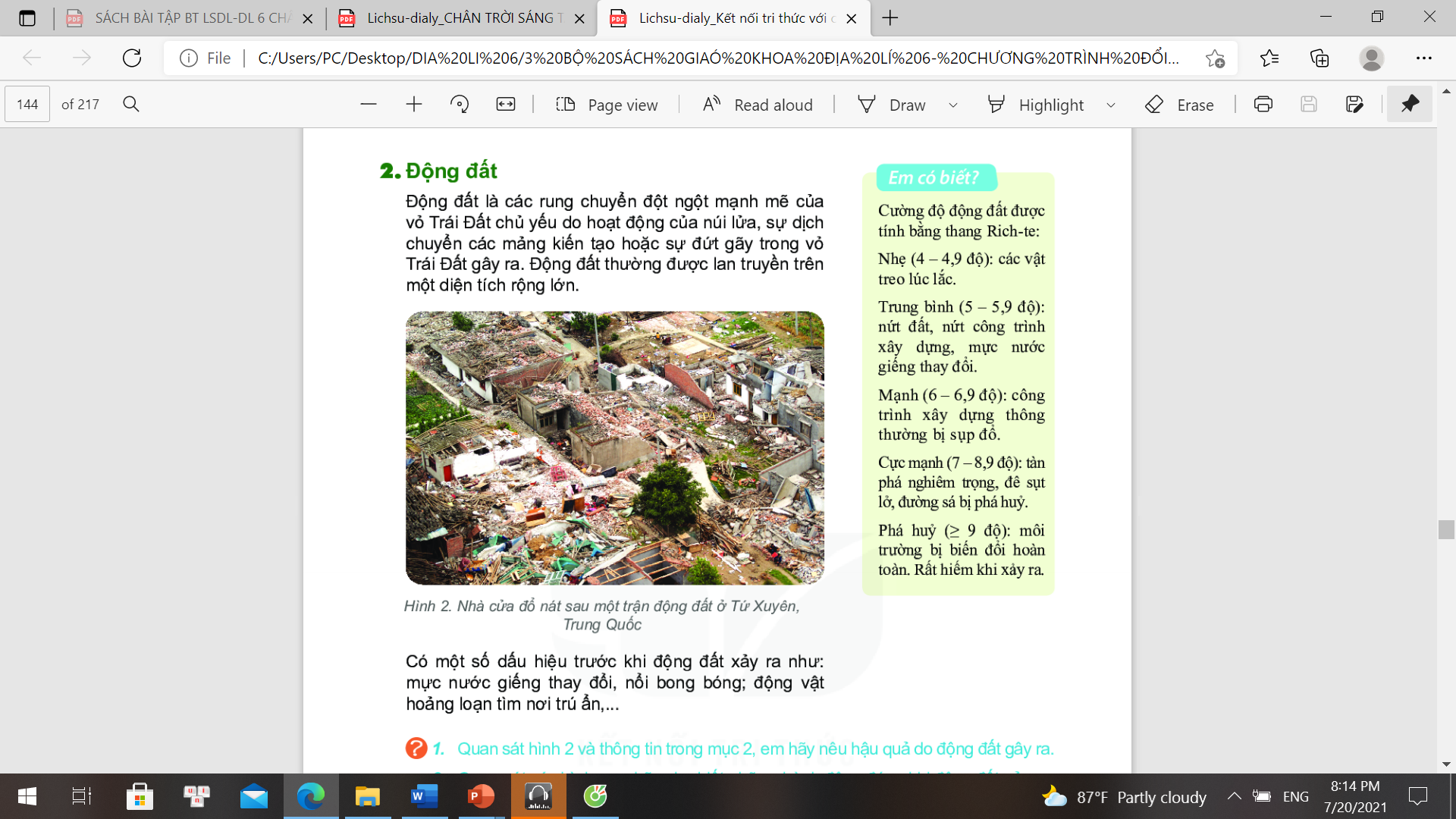 Hậu quả của động đất
2
Động đất
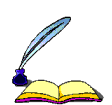 - Nguyên nhân: do hoạt động của núi lửa, sự dịch chuyển của các mảng kiến tạo, đứt gãy trong vỏ Trái Đất
2
Động đất
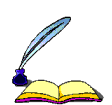 - Hậu quả: Nhà cửa, đường sá, cầu cống bị phá hủy và làm chết người.
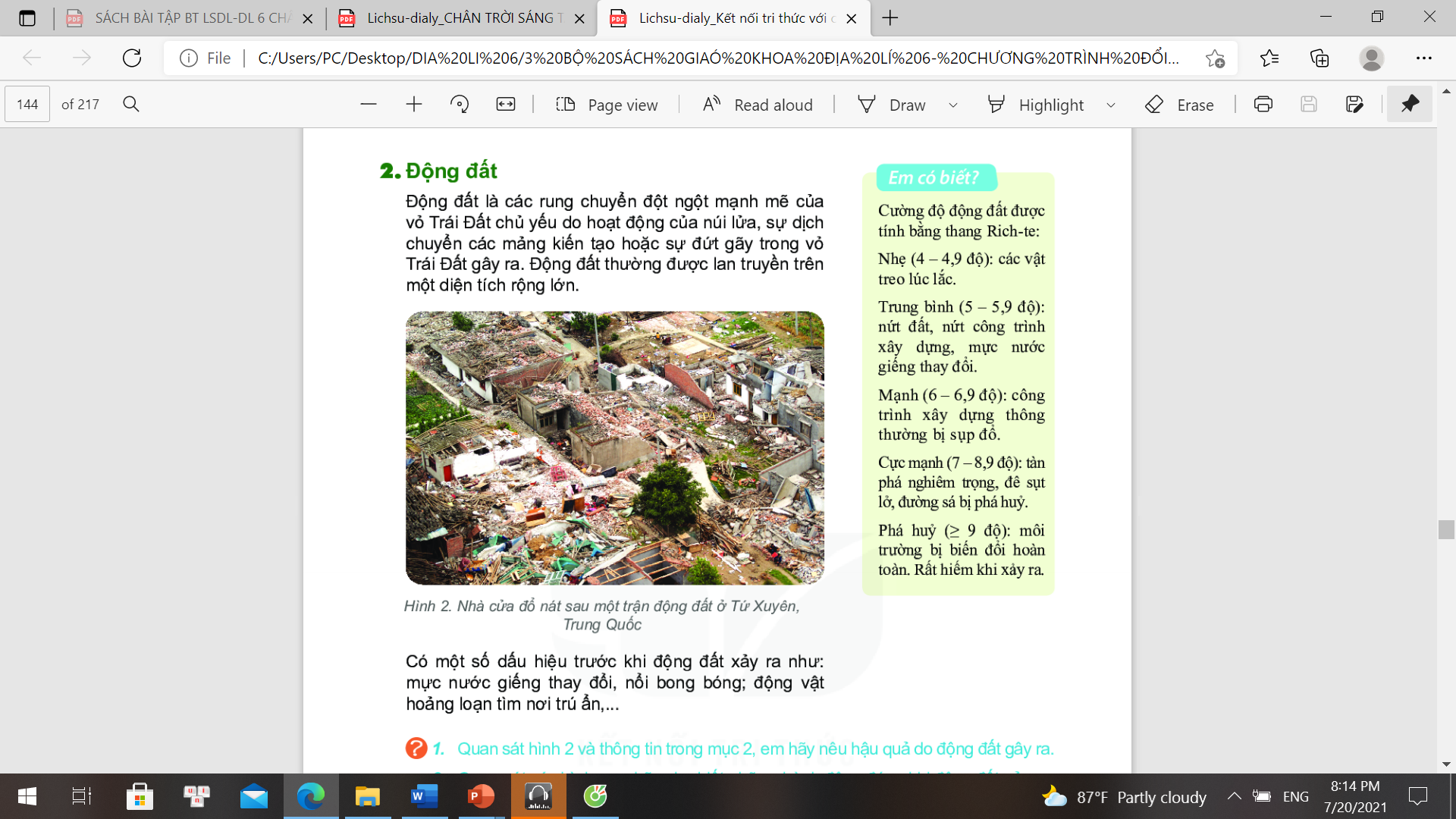 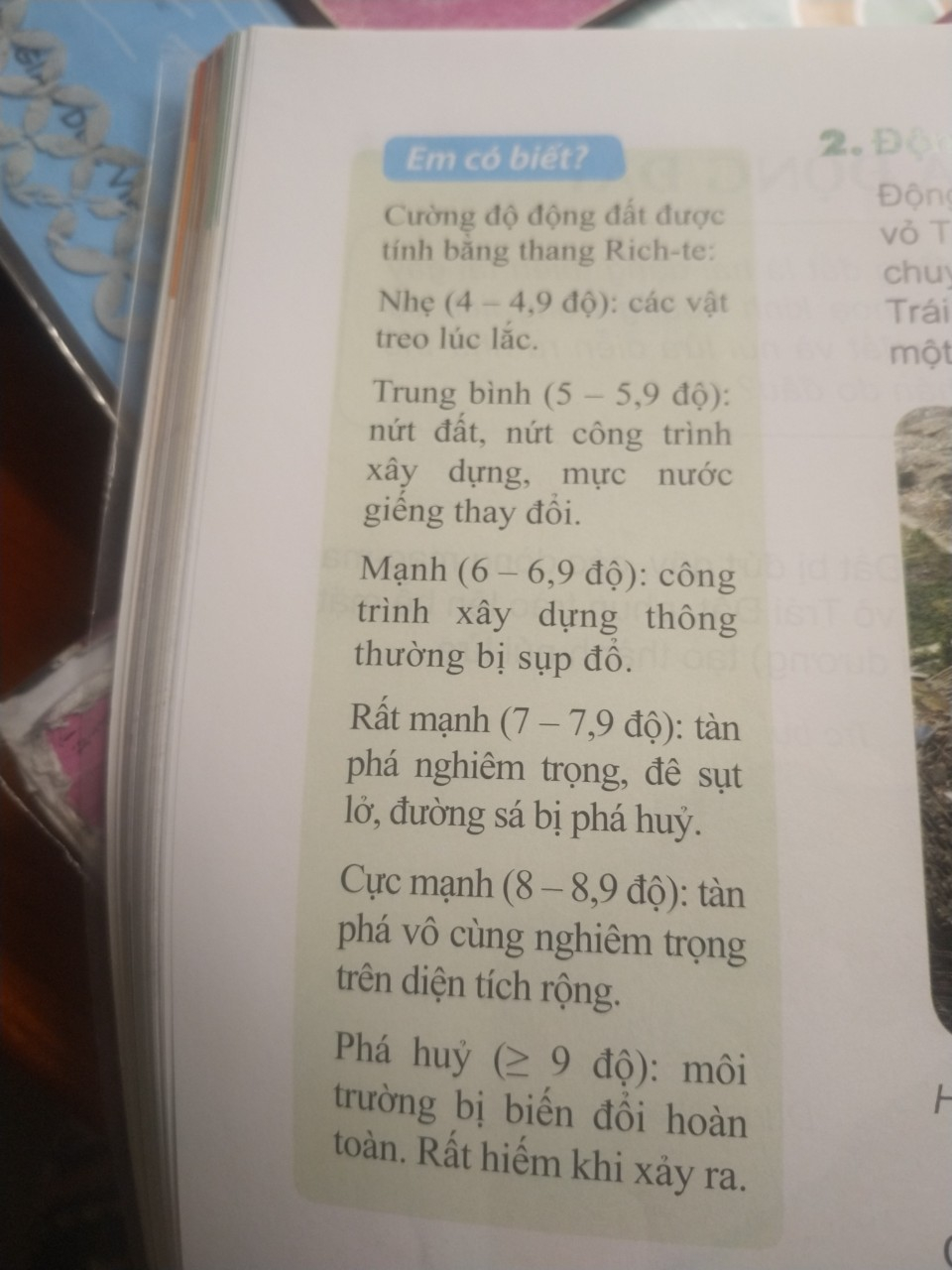 Khi xảy ra động đất những
 hành động nào sau đây là đúng?
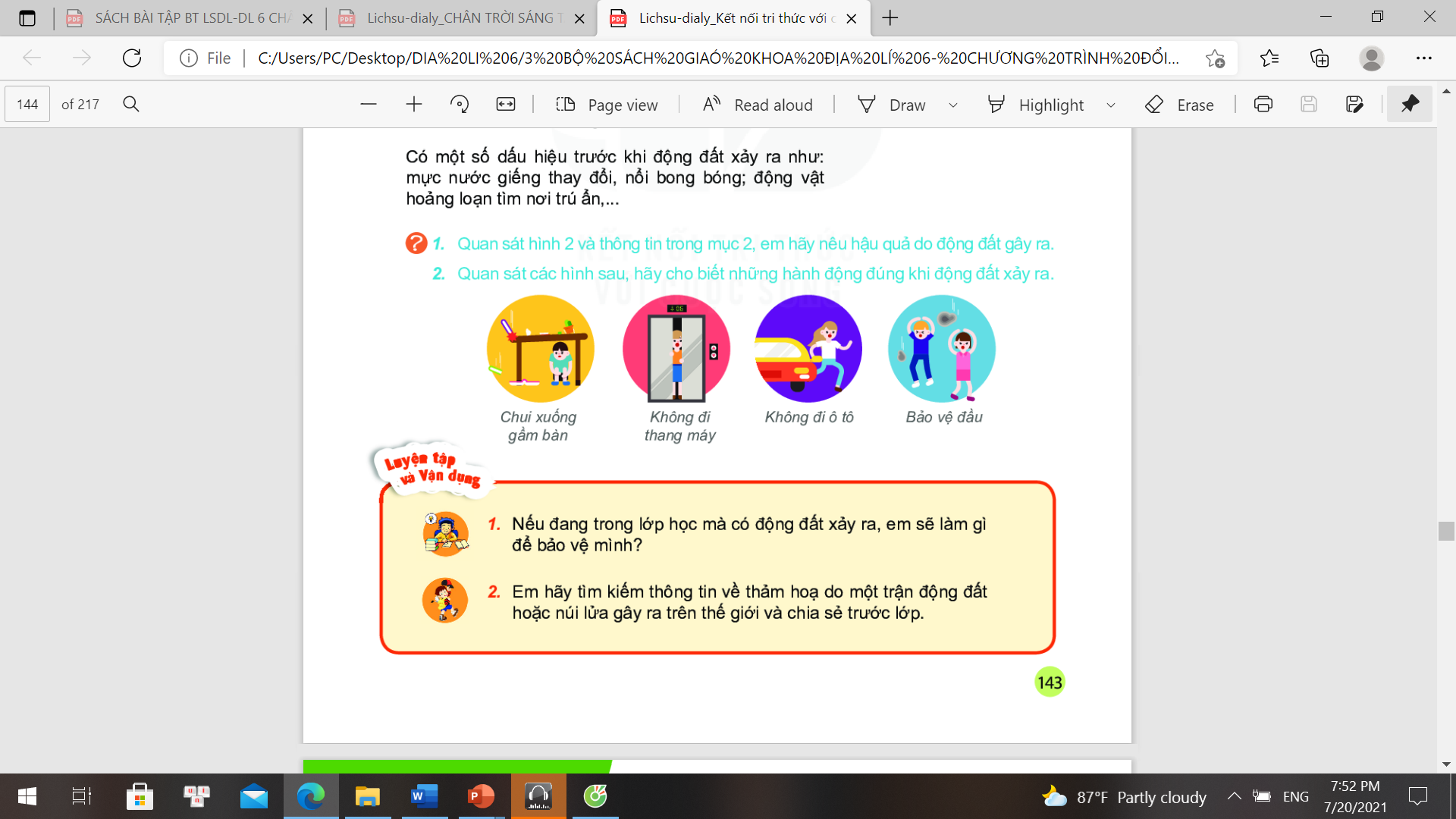 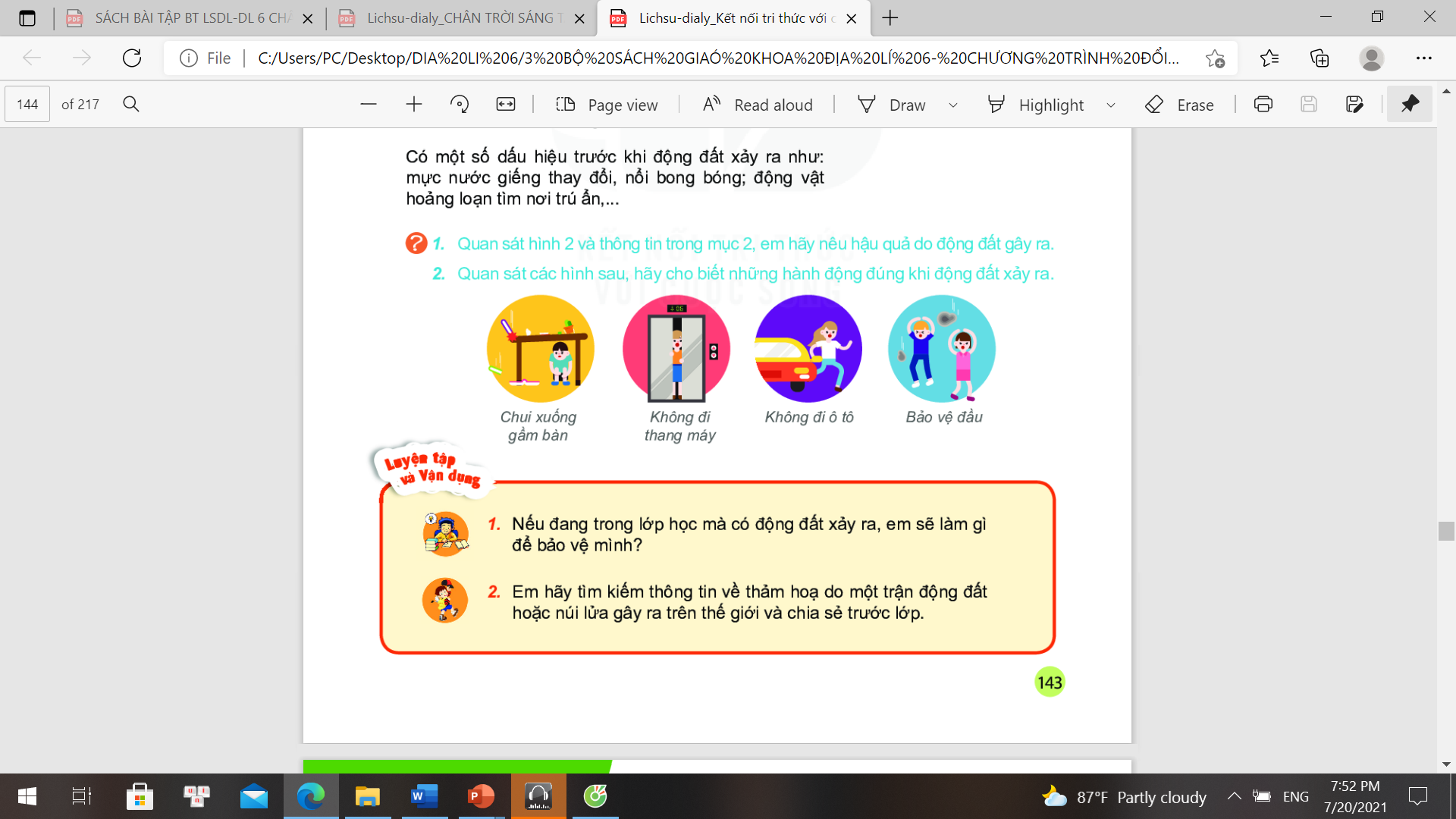 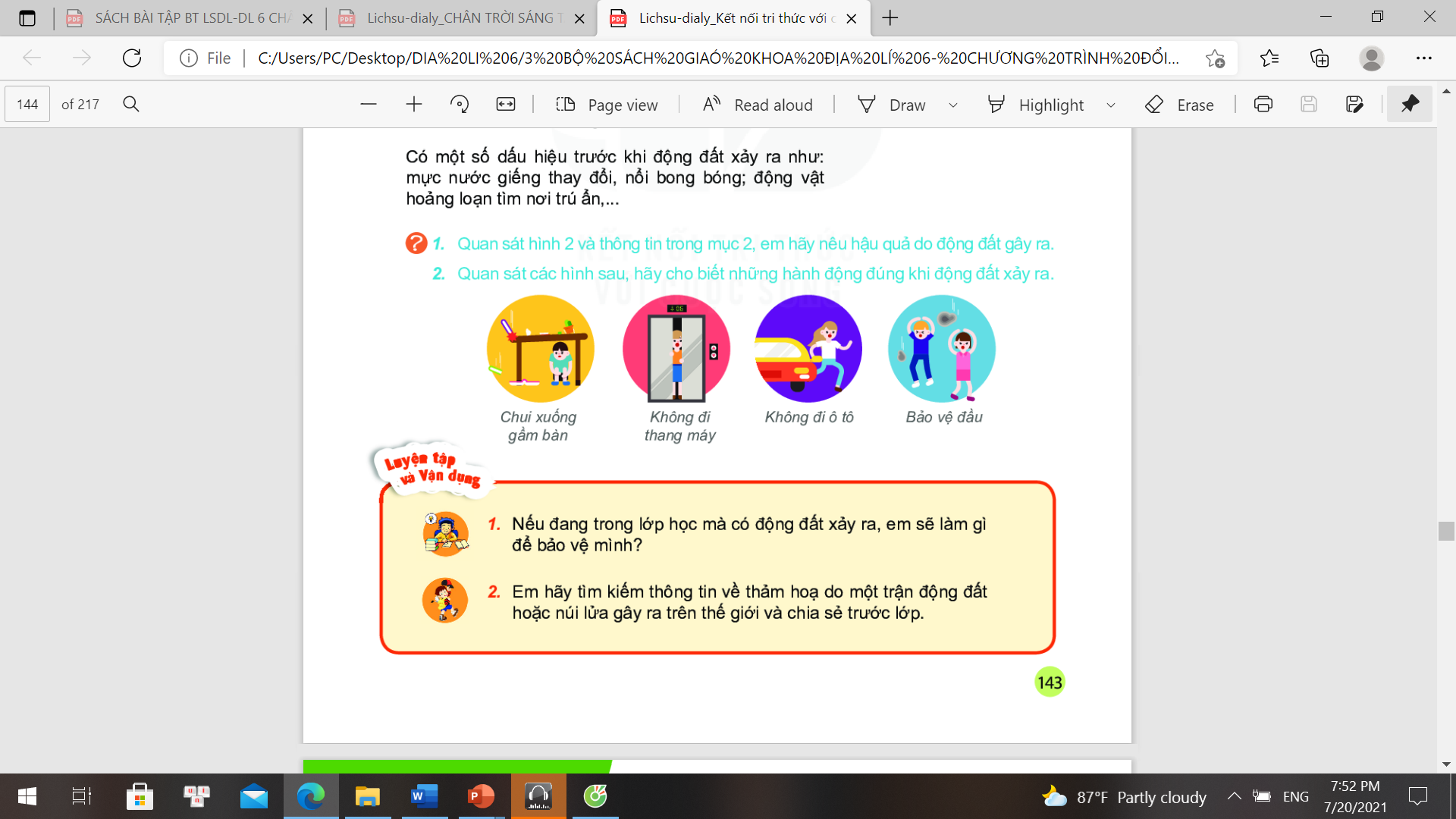 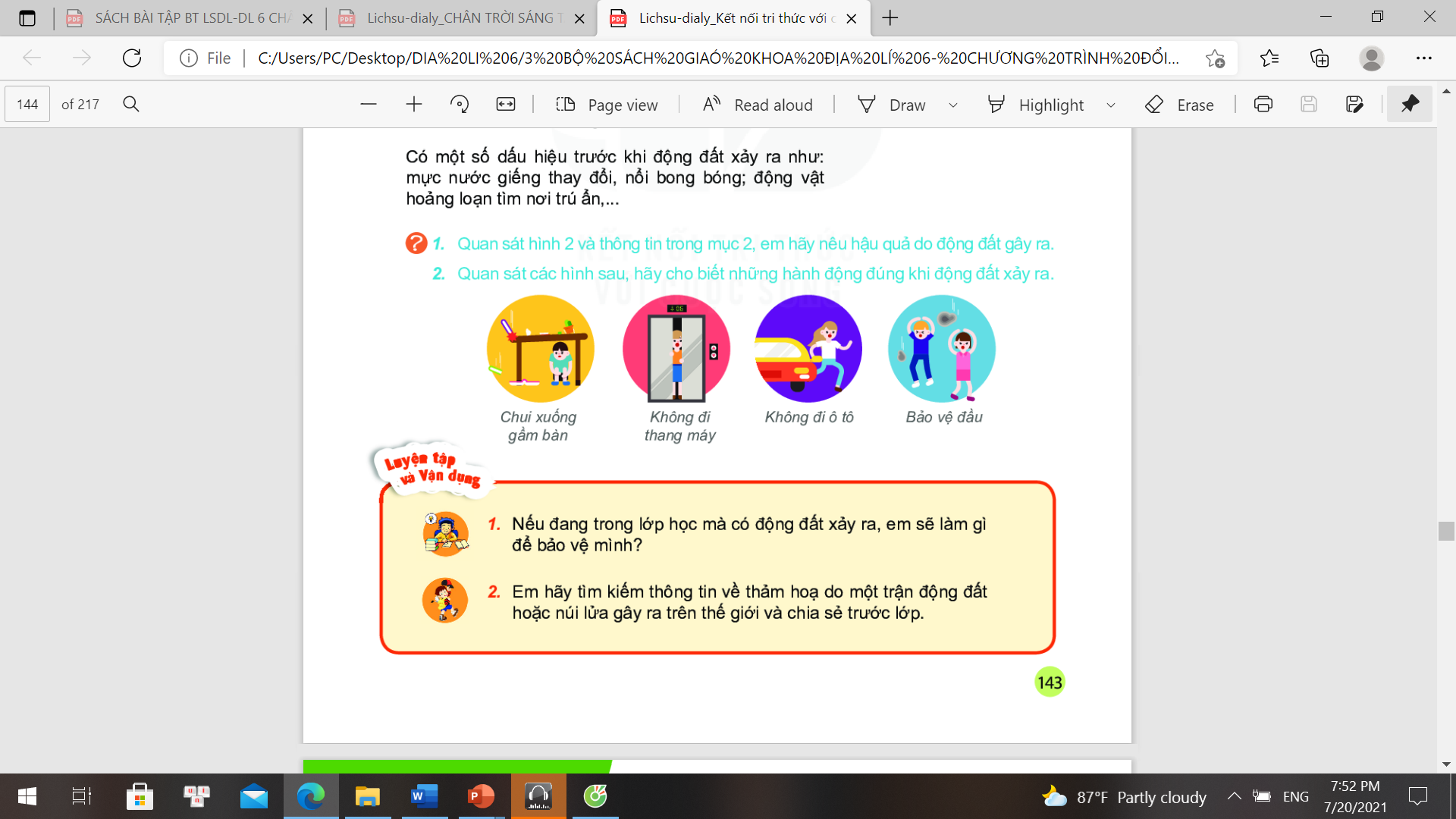 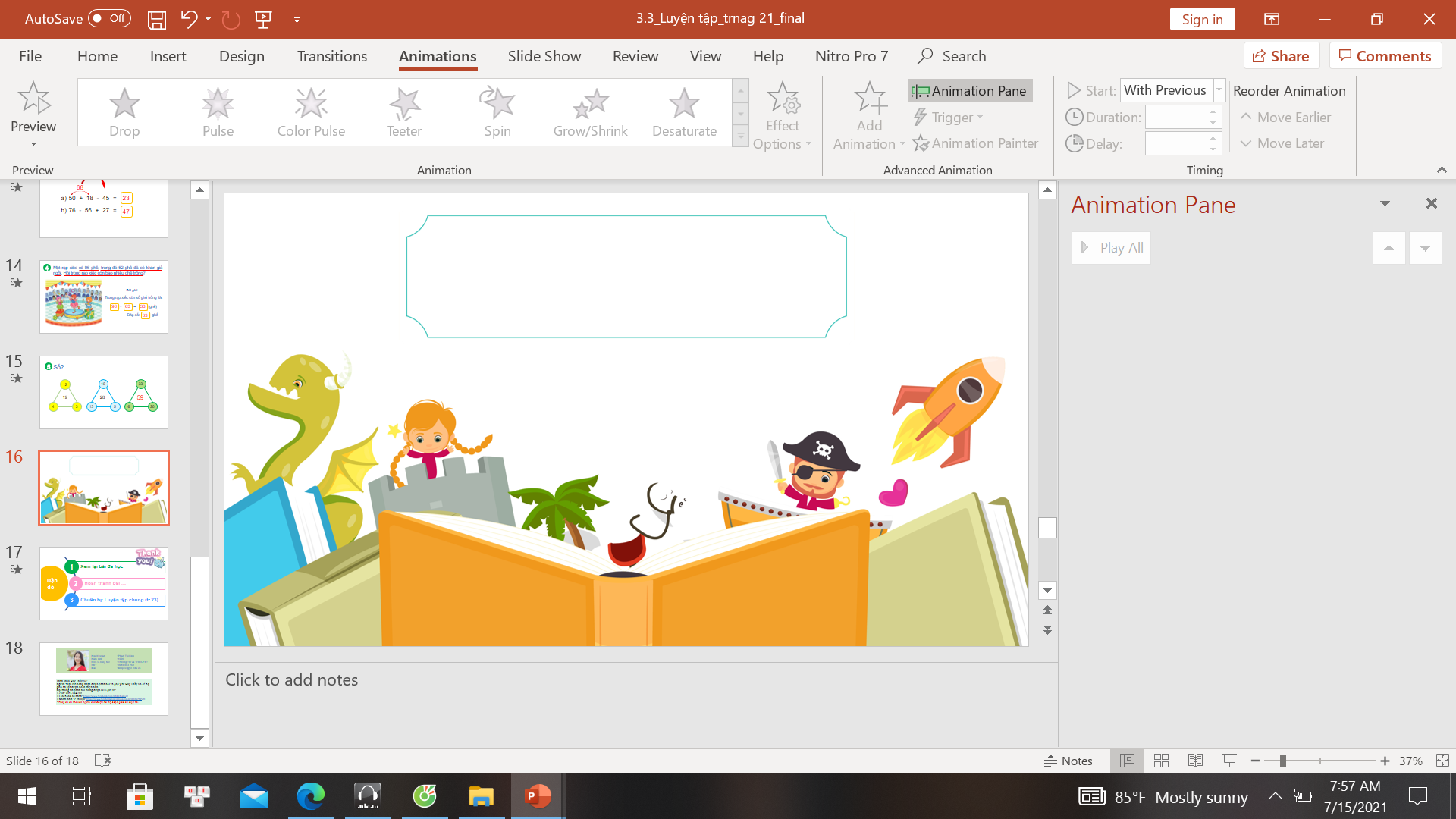 LUYỆN TẬP
 VÀ VẬN DỤNG
Hiện tượng nào sau đây không phải là một trong những nguyên nhân chủ yếu sinh ra động đất?
Sự di chuyển của các mảng kiến tạo
A
Sự hoạt động của núi lửa
B
Sự đứt gãy trong vỏ Trái Đất
C
Sự di chuyển của các mảng kiến tạo
D
Khi núi lửa có dấu hiệu phun trào,
 người dân sống ở khu vực gần núi lửa cần?
Gia cố nhà cửa thật vững chắc
A
Nhanh chóng sơ tán khỏi khu vực
B
Chuẩn bị gấp các dụng cụ để dập lửa
C
Đóng cửa ở yên trong nhà, tuyệt đối 
không ra ngoài
D
Hãy dùng các ngữ liệu dưới đây để ghi chú thích
 cho hình: “miệng núi lửa, ống phun, tro bụi, dung nham, lò mac-ma, miệng phụ”?
Tro bụi
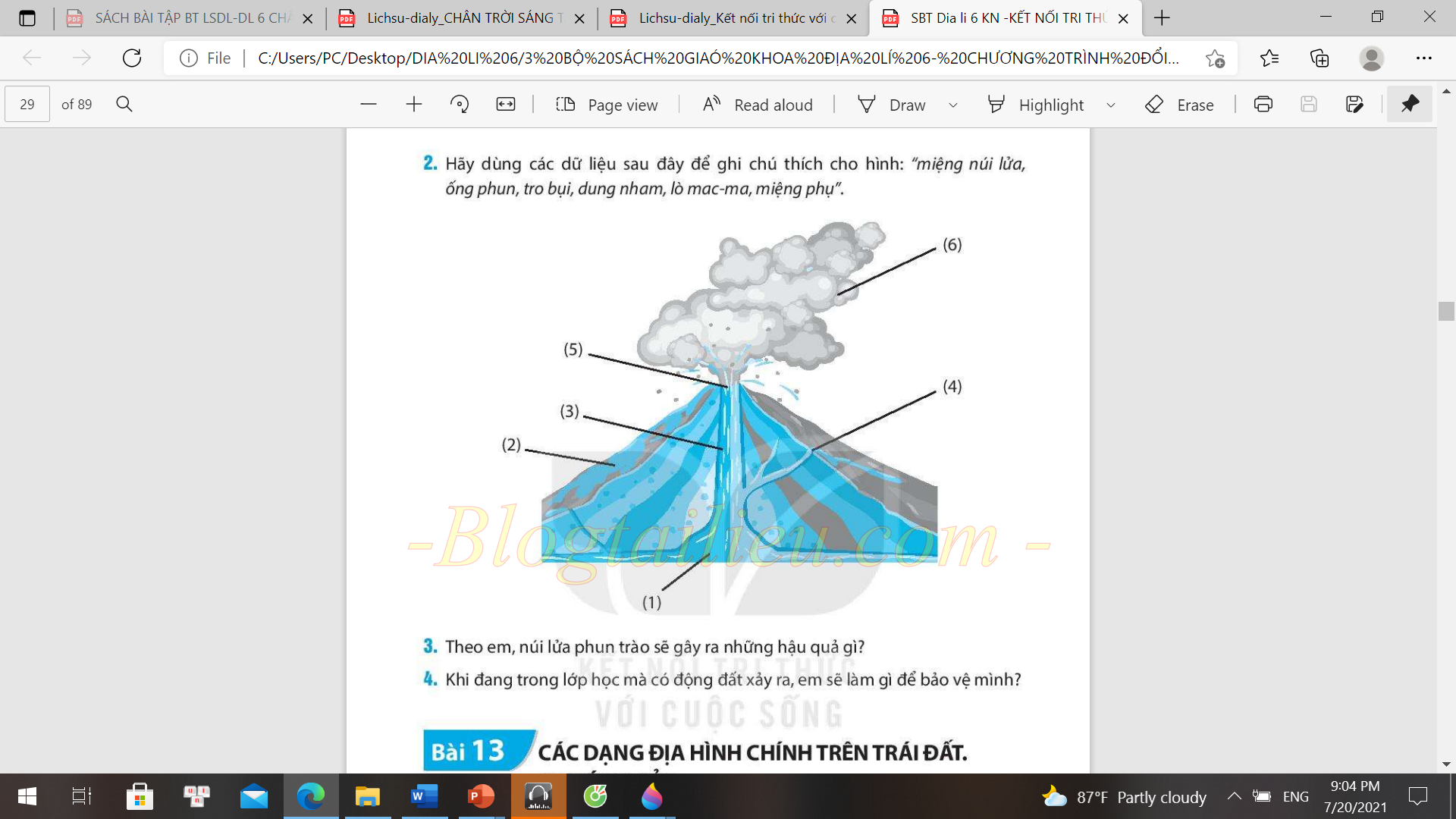 Miệng núi lửa
Ống phun
Dung nham
Miệng phụ
Lò mac-ma
(1)
Nếu đang trong lớp học mà có động đất 
xảy ra, em sẽ làm gì để bảo vệ mình?
Núp dưới gầm bàn
Bảo vệ mắt và đầu bằng cách úp mặt vào cánh tay hoặc dùng áo khoác, cặp sách…
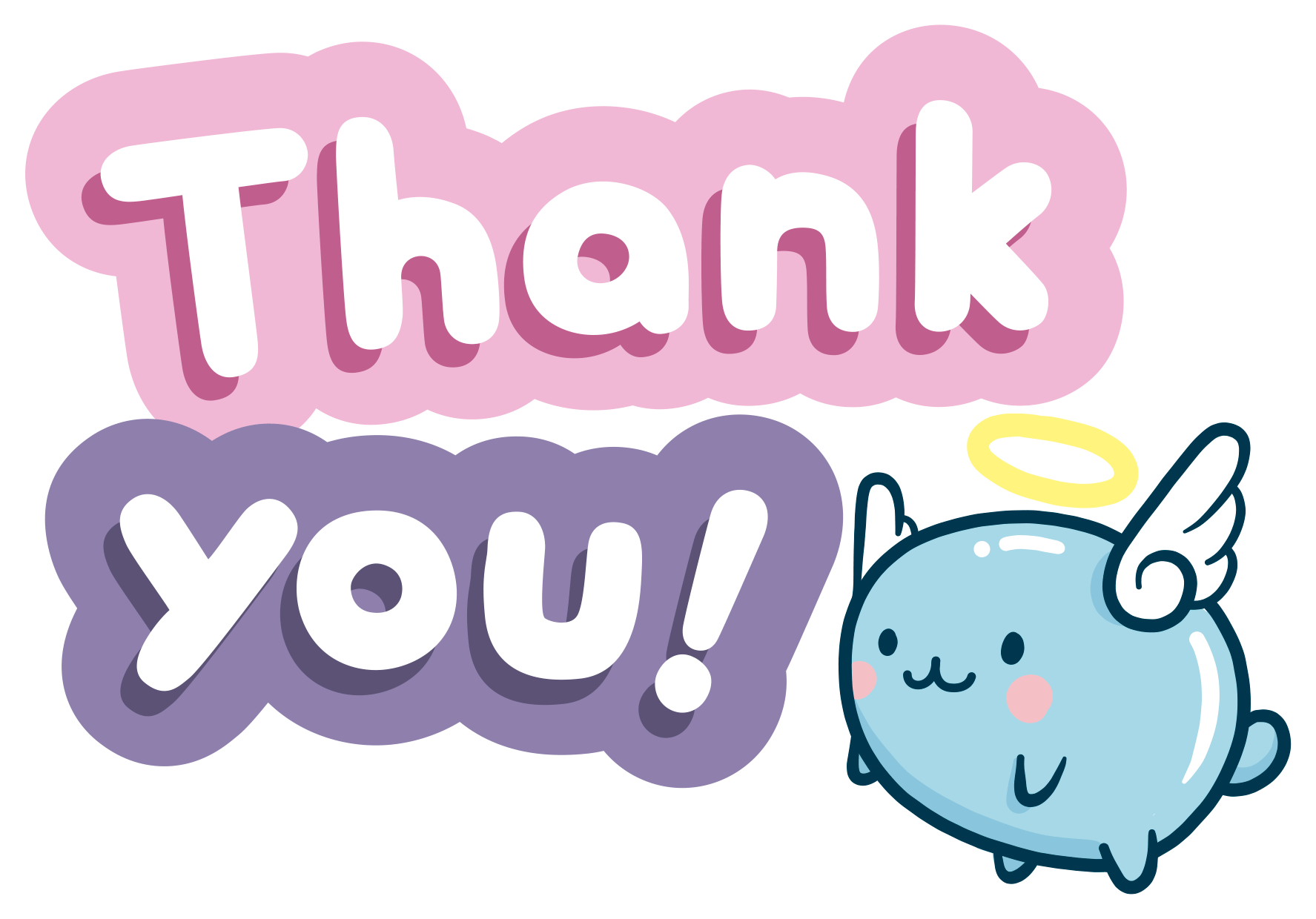 1
Xem lại bài đã học
Dặn dò
2
Hoàn thành bài tập SGK
Chuẩn bị bài 13: “Các dạng địa hình chính trên Trái Đất. Khoáng sản”
3
Cảm ơn quý thầy cô và 
các em đã chú ý lắng nghe!
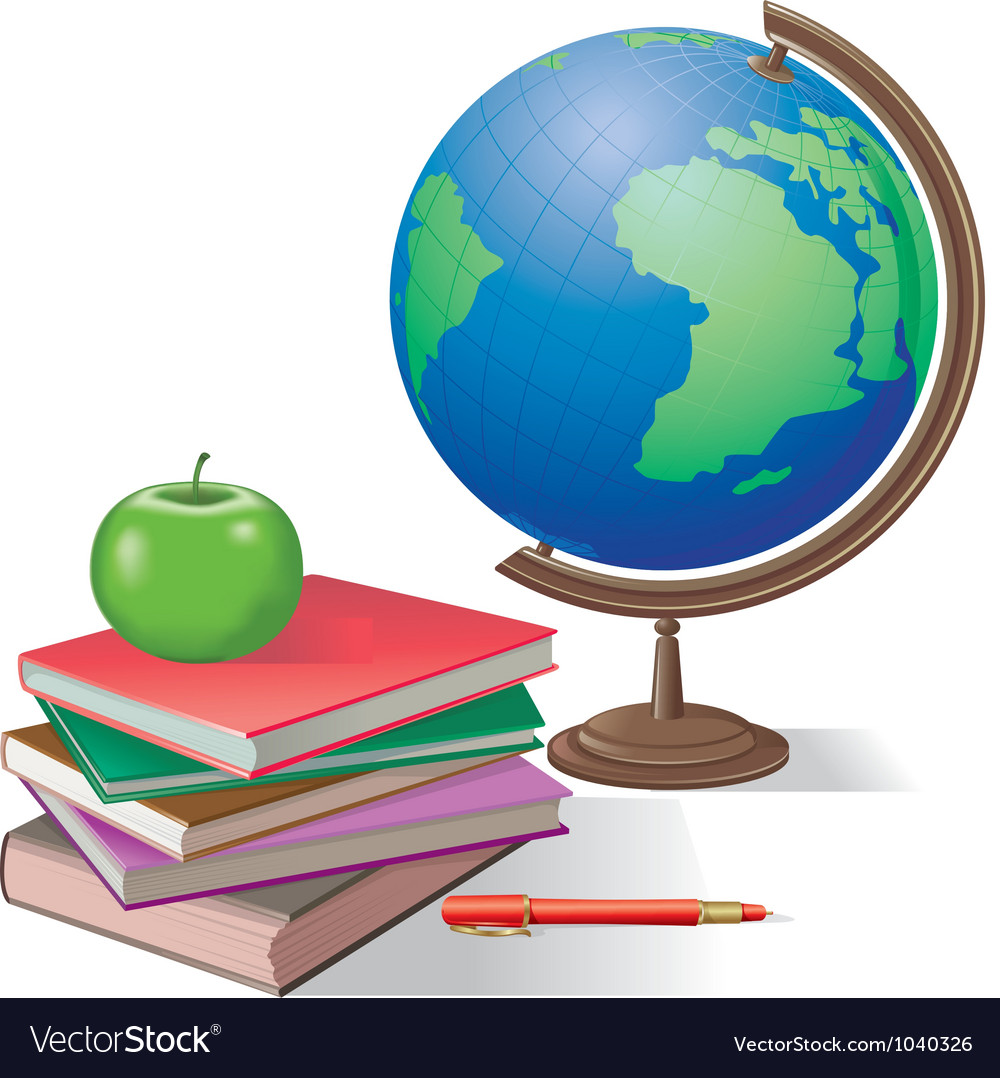 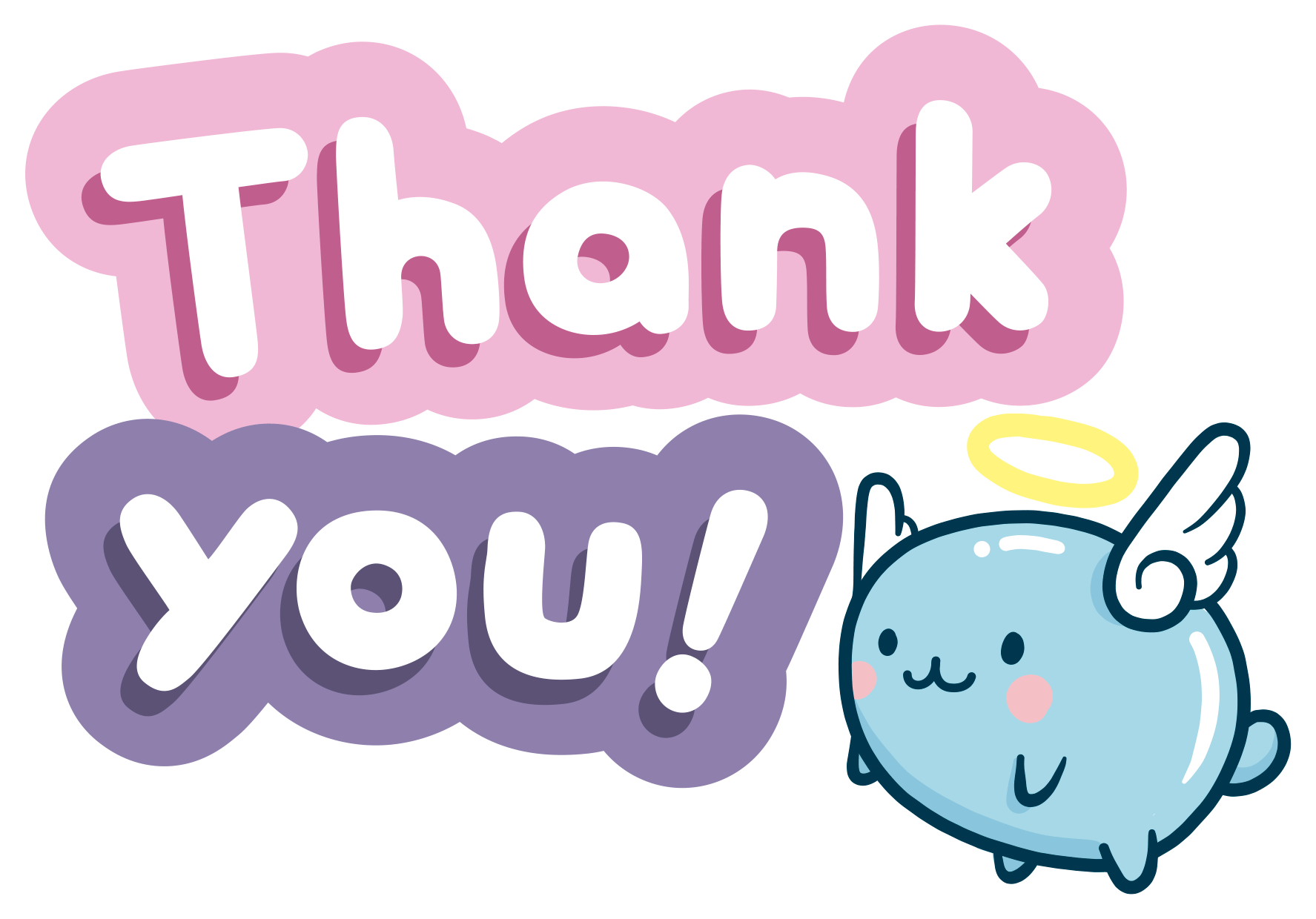